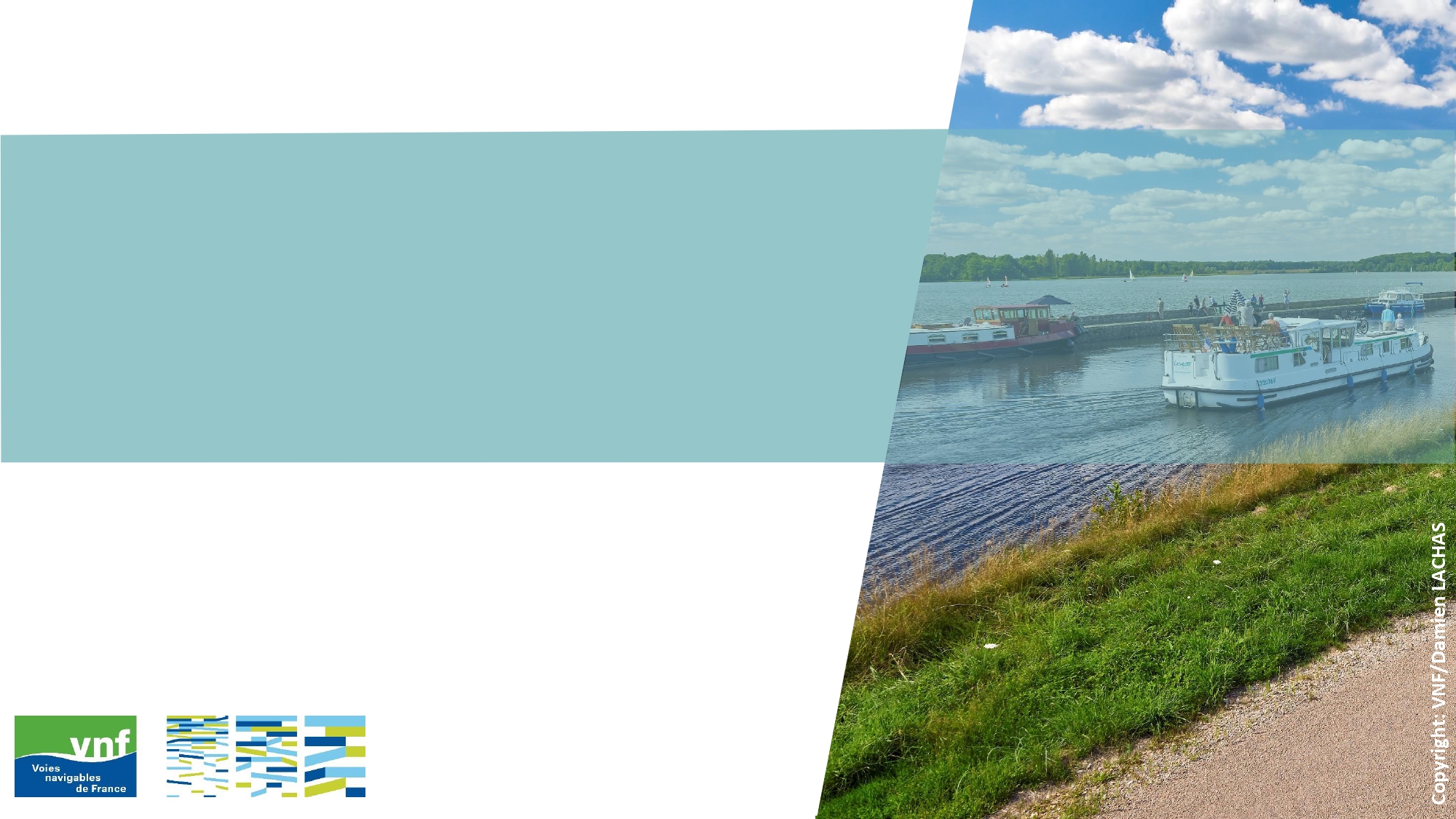 NAVIG’INFO
17 Aout 2023 -10H- 
visioconférence
En visioconférence
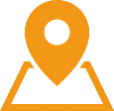 Cliquez ici pour rejoindre la réunion
SOMMAIRE
Divers / questions
01
Stratégie d’exploitation liée à la ressource en eau par itinéraire et perspectives
02
Chômage
Stratégie d'exploitation liée aux plantes invasives
03
04
03
XXXXX
Sujets divers
05
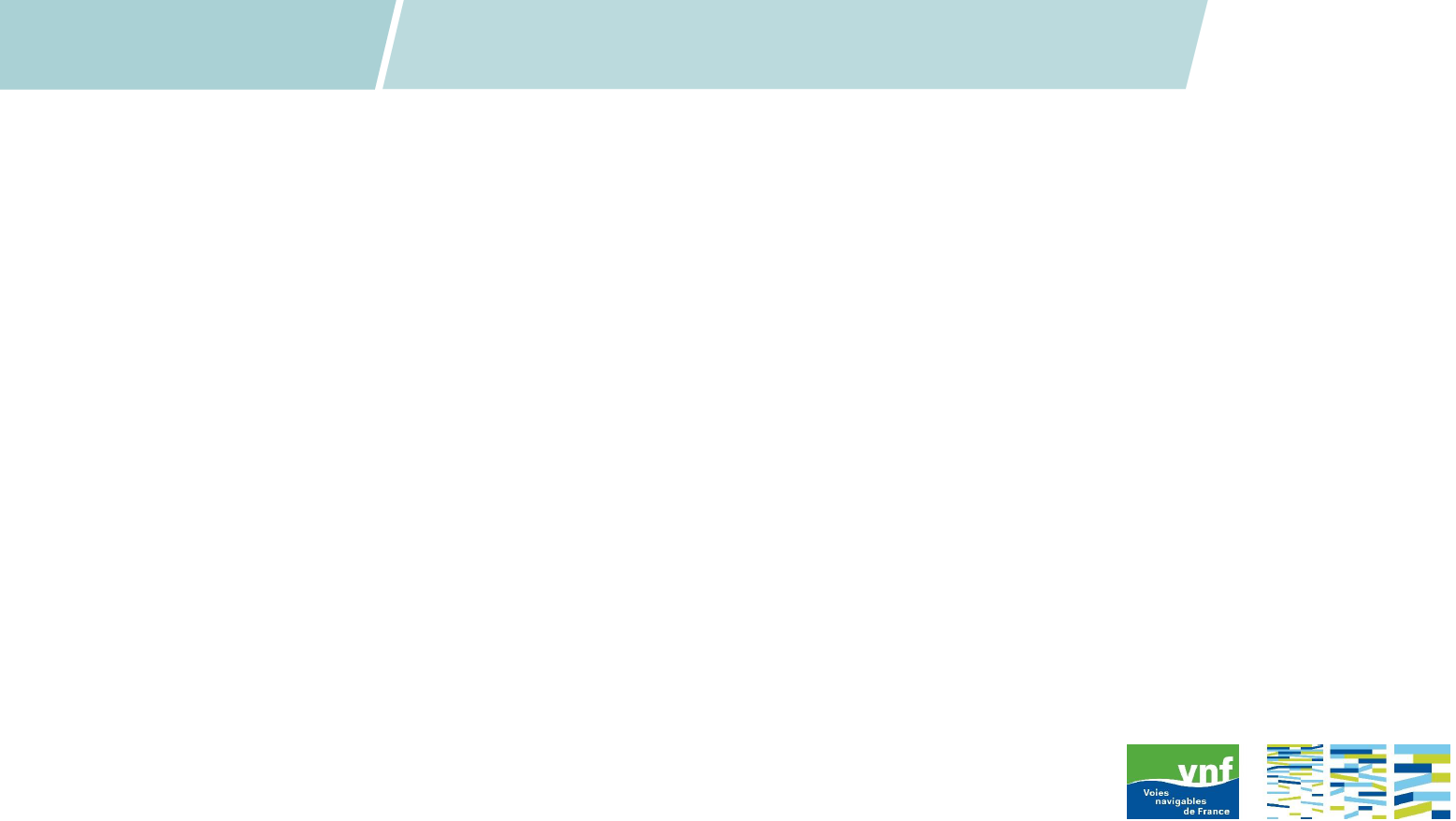 CONDITIONS D'EXPLOTIATION
Conditions d'exploitation du réseau 
Centre-Bourgogne 
au 17 août 2023
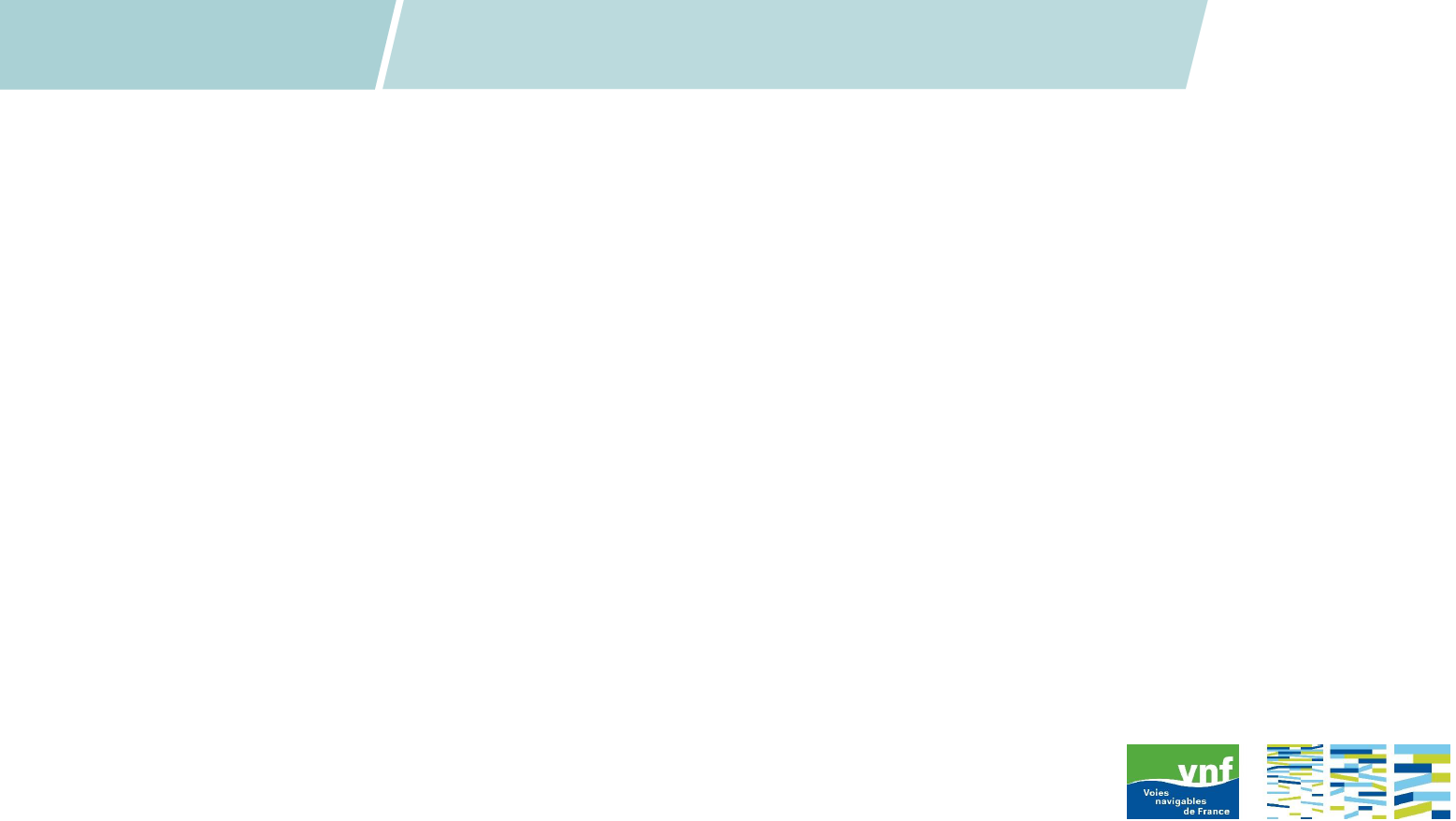 Etat des réserves en eau canal du Briare
ETAT DES RESERVES EN EAU
33% des réserves utiles le 11/08/23
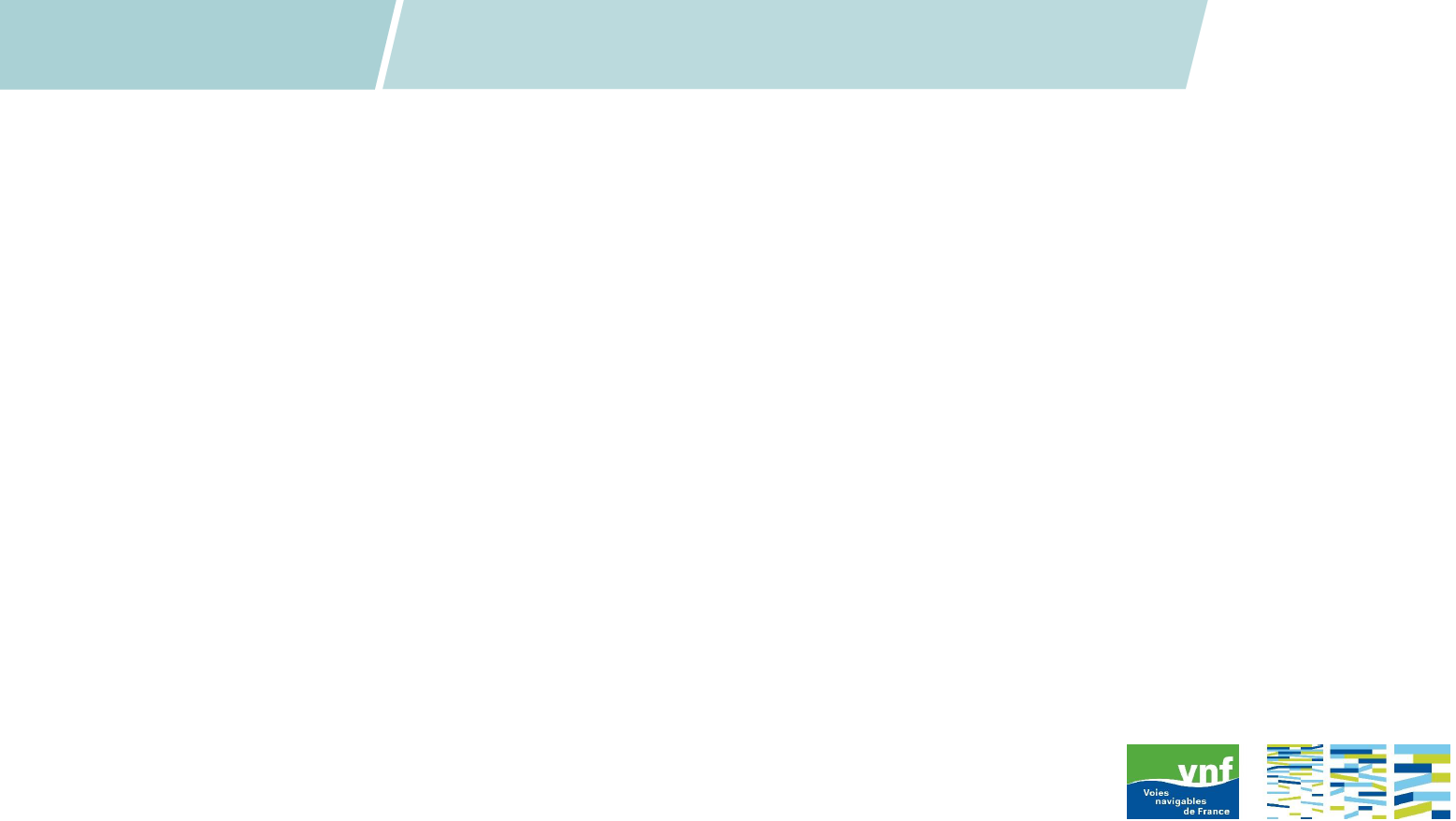 UTI Val de Loire - Seine
CONDITIONS D'EXPLOITATION
*estimation du délai de maintien des conditions de navigation avant dégradation, basée sur une hypothèse de baisse immédiate de l'hydrologie
UTI Val de Loire - Seine
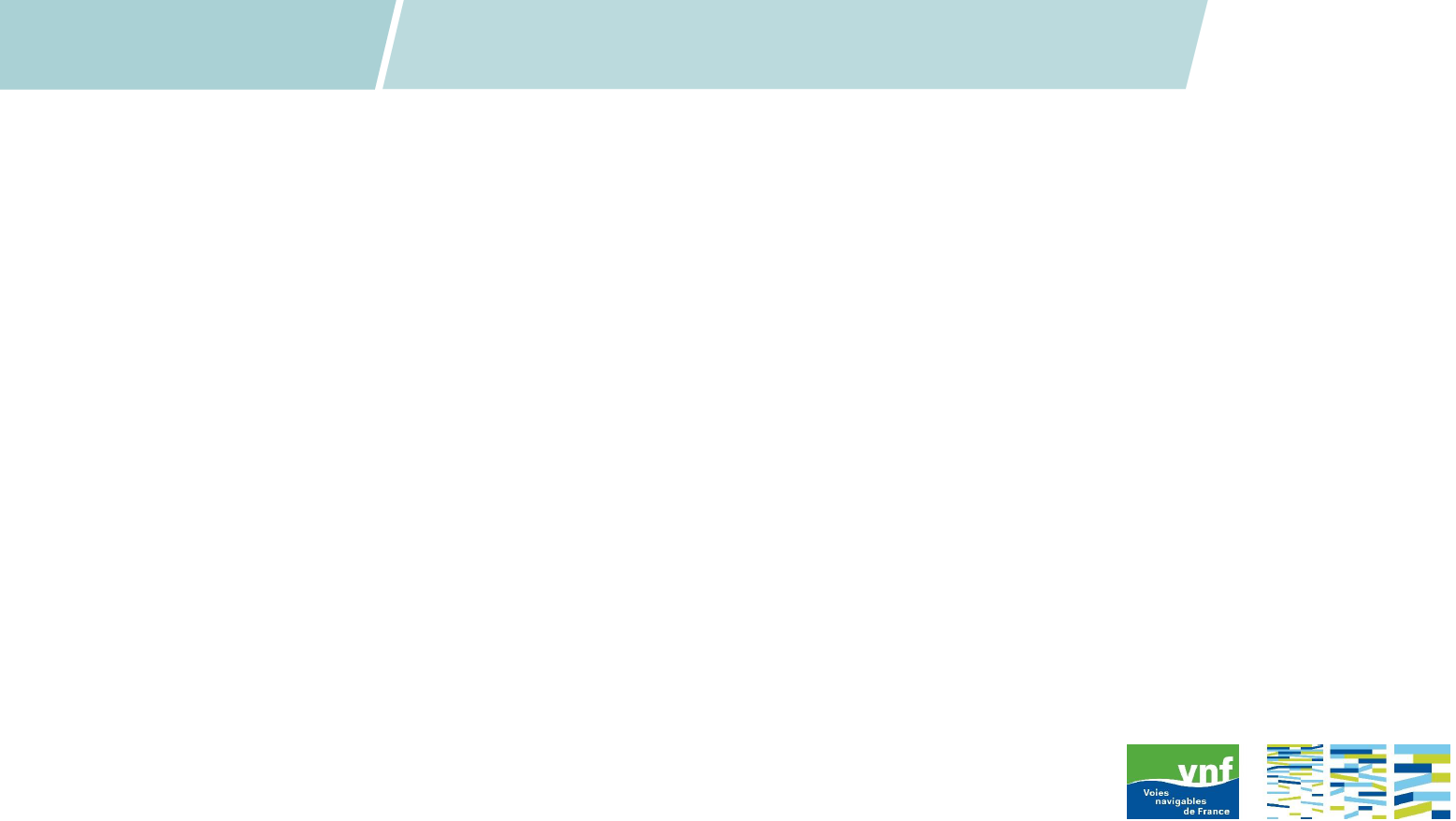 CONDITIONS D'EXPLOITATION
*estimation du délai de maintien des conditions de navigation avant dégradation, basée sur une hypothèse de baisse immédiate de l'hydrologie
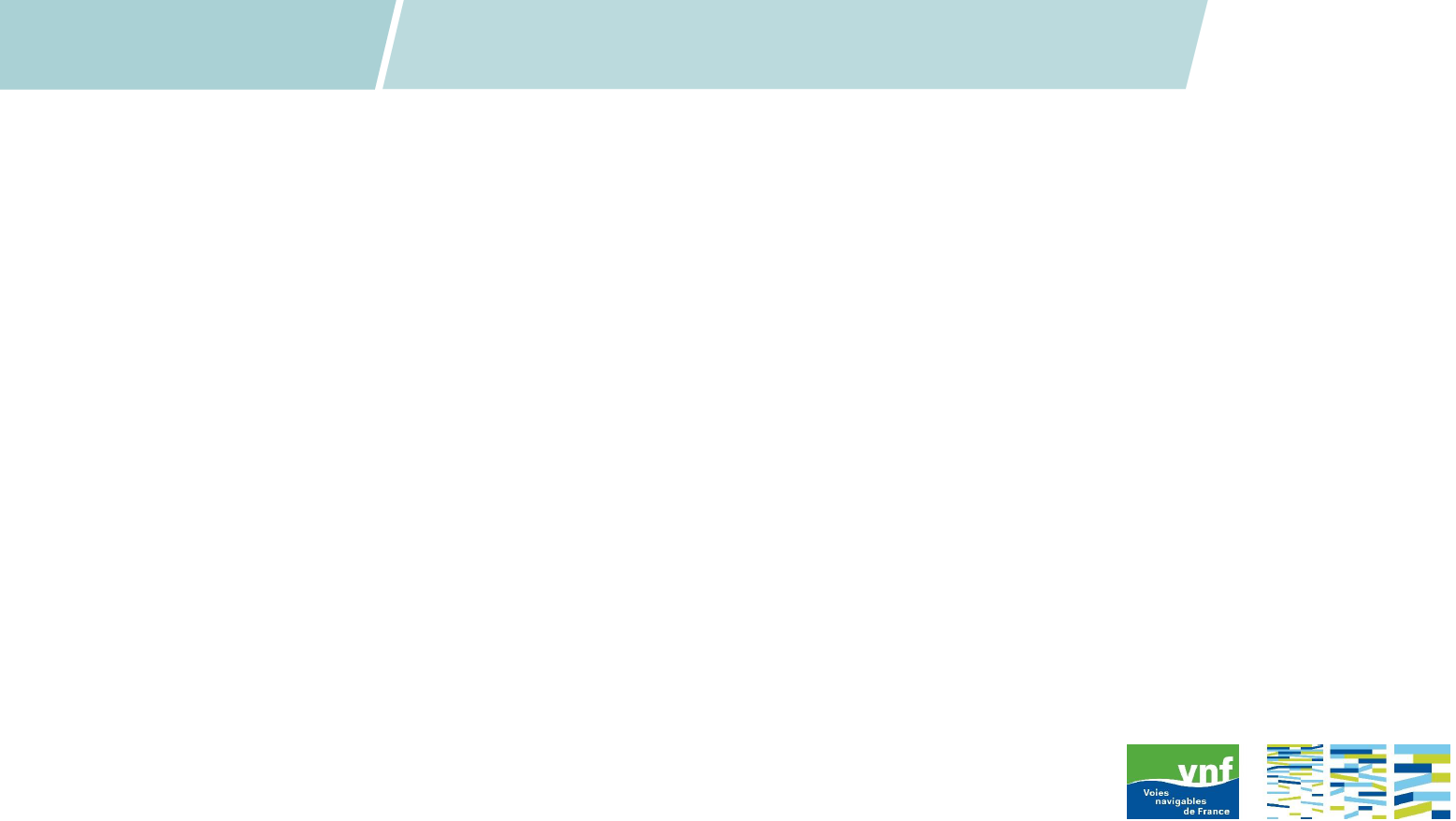 Etat des réserves en eau canal du Centre
ETAT DES RESERVES EN EAU
38 % des réserves utiles le 14/08/23
UTI SAONE-LOIRE
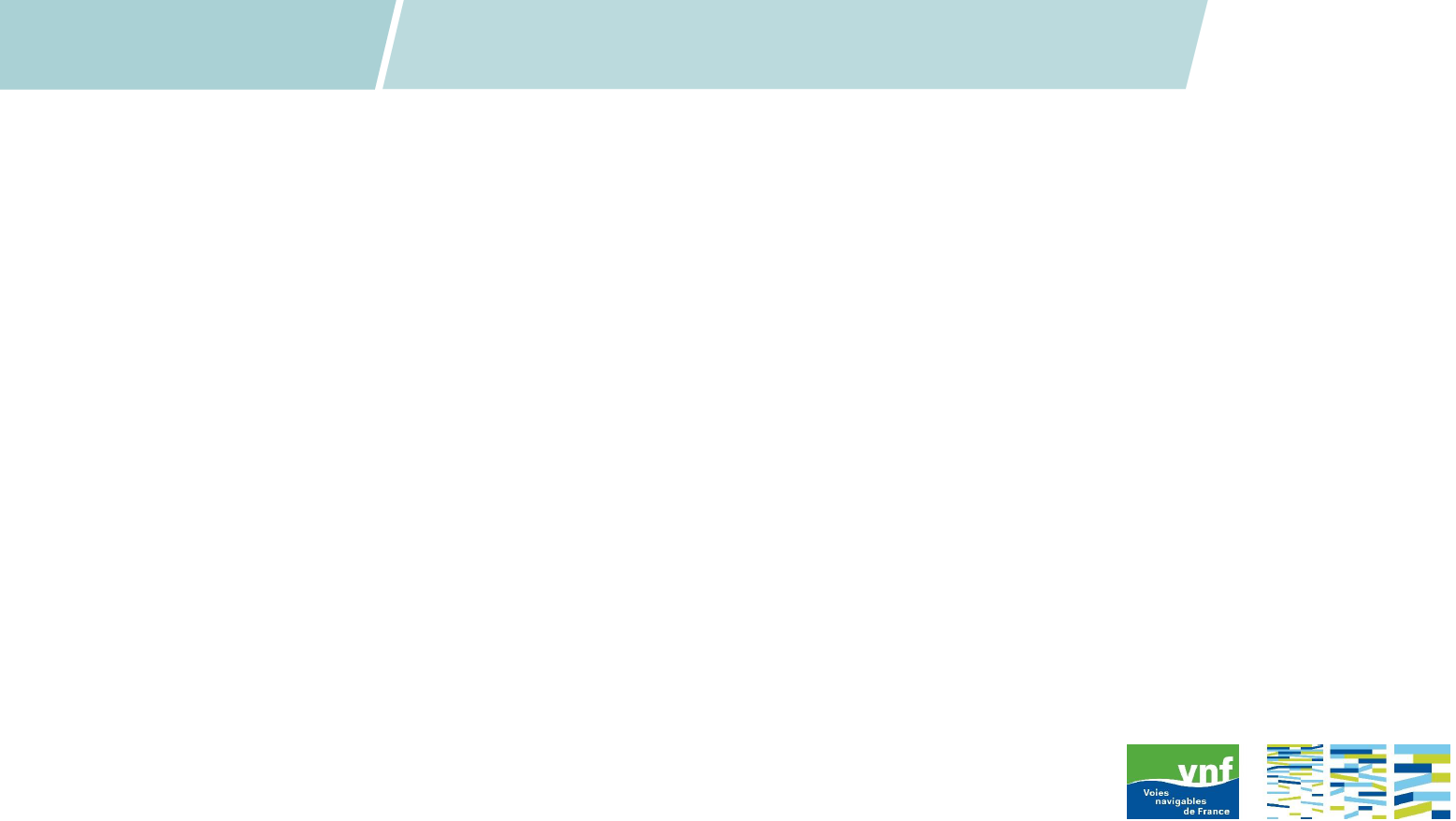 CONDITIONS D'EXPLOITATION
*estimation du délai de maintien des conditions de navigation avant dégradation, basée sur une hypothèse de baisse immédiate de l'hydrologie
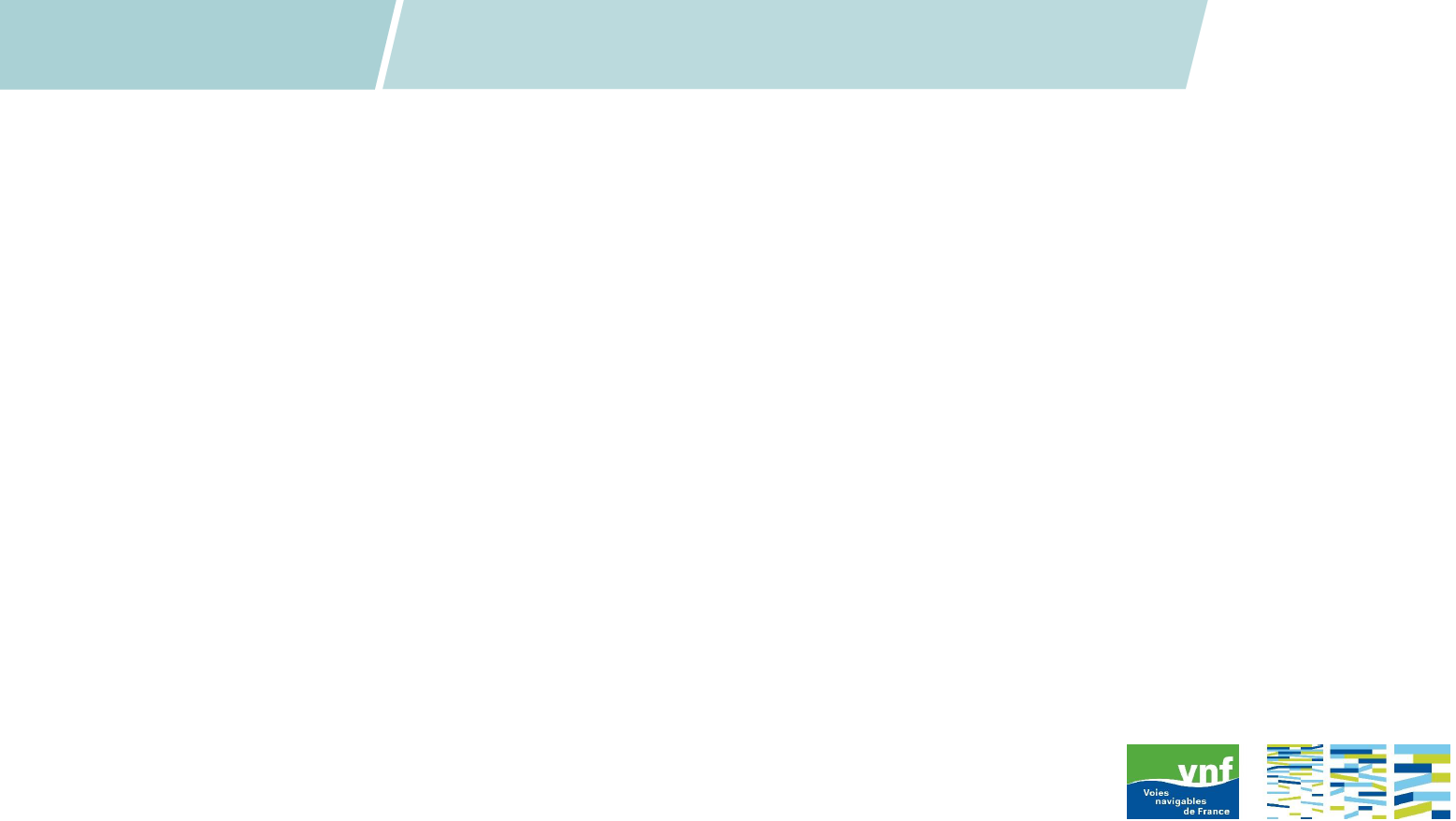 Etat des réserves en eau canal de Bourgogne
ETAT DES RESERVES EN EAU
39% des réserves utiles le 11/08/23
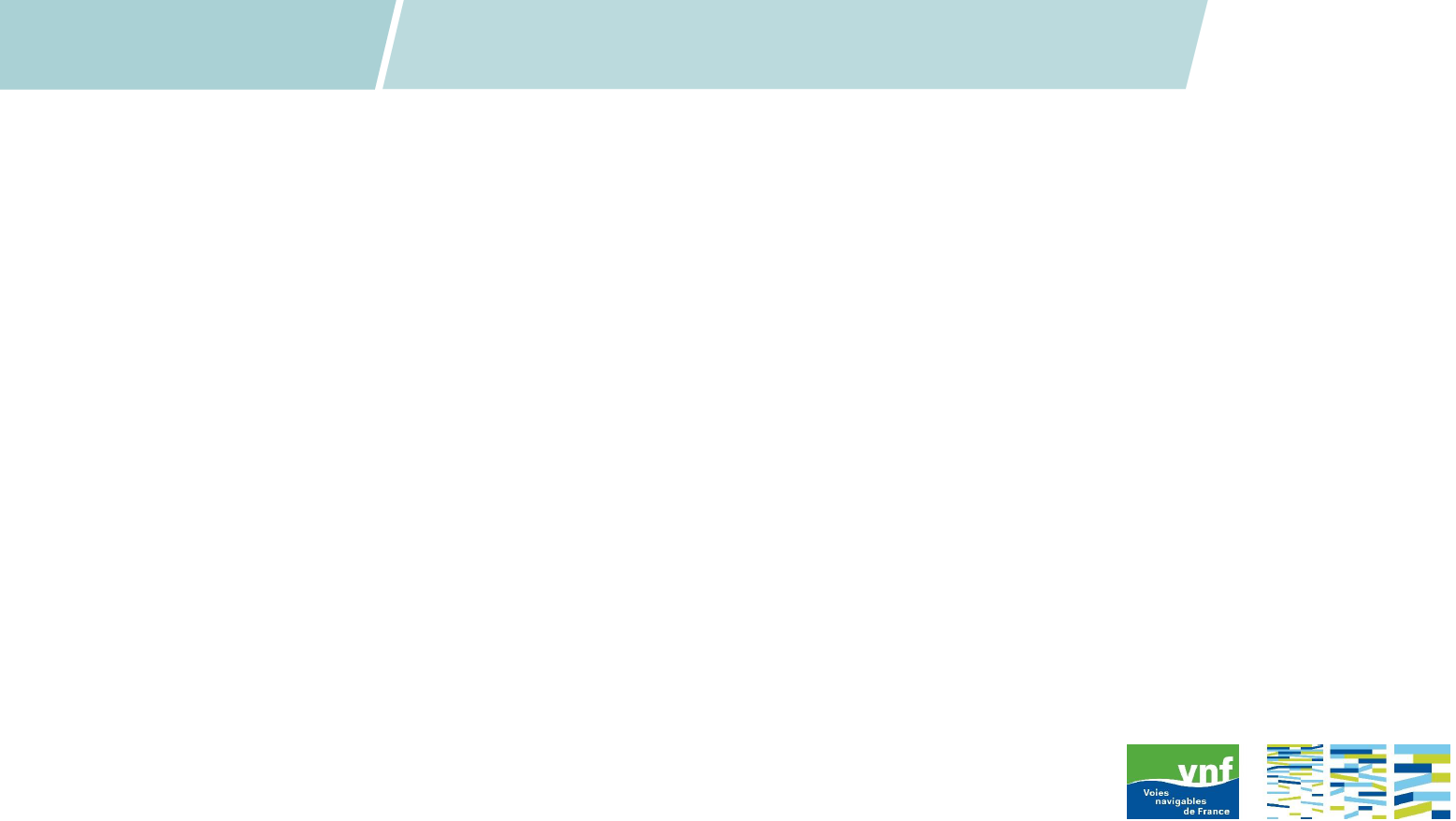 UTI BOURGOGNE
CONDITIONS D'EXPLOITATION
*estimation du délai de maintien des conditions de navigation avant dégradation, basée sur une hypothèse de baisse immédiate de l'hydrologie
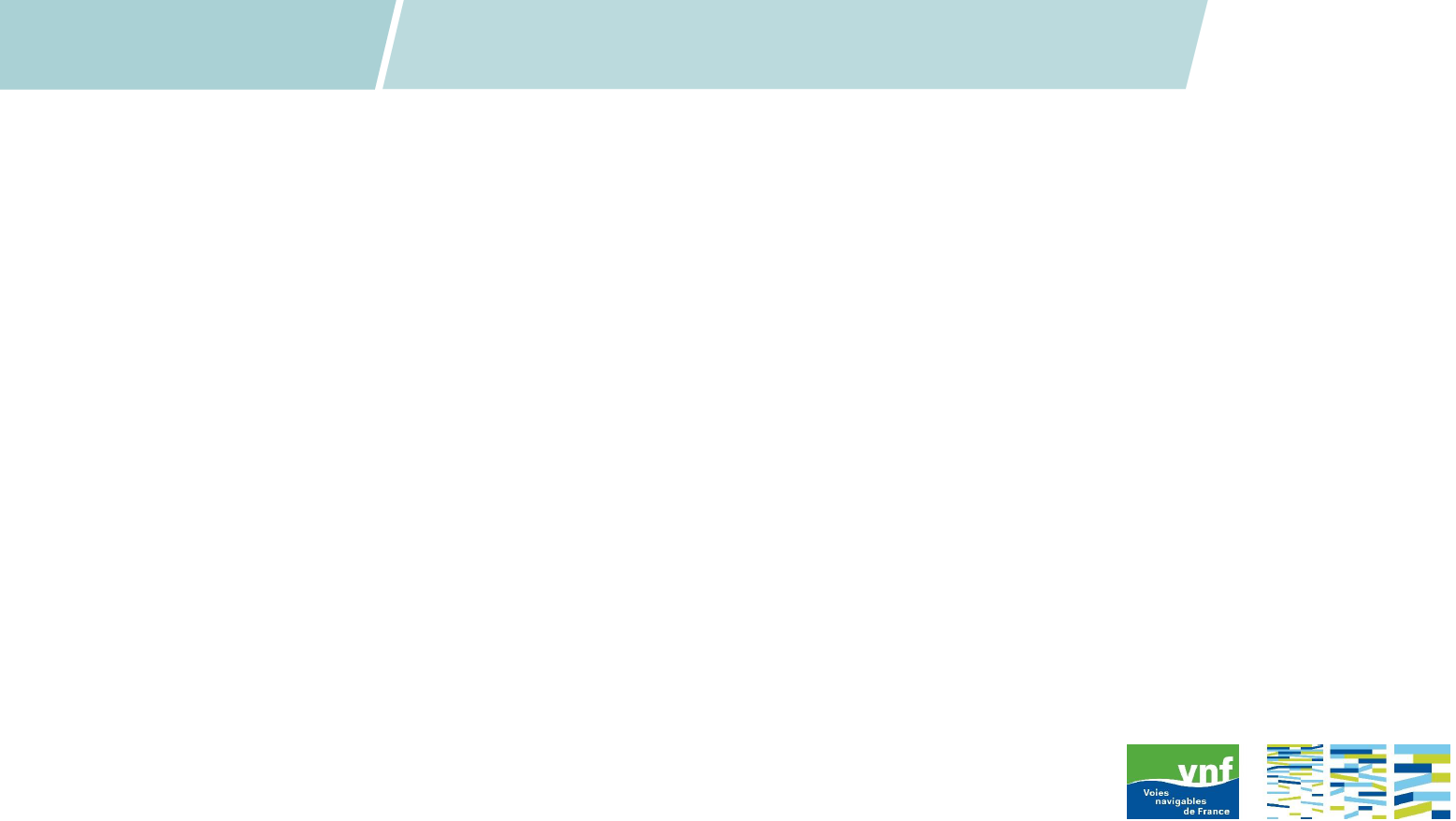 UTI BOURGOGNE
CONDITIONS D'EXPLOITATION
Une dérogation permettant des prélèvements dans l'Armançon est en attente. La situation sera adaptée à ses modalités.
*estimation du délai de maintien des conditions de navigation avant dégradation, basée sur une hypothèse de baisse immédiate de l'hydrologie
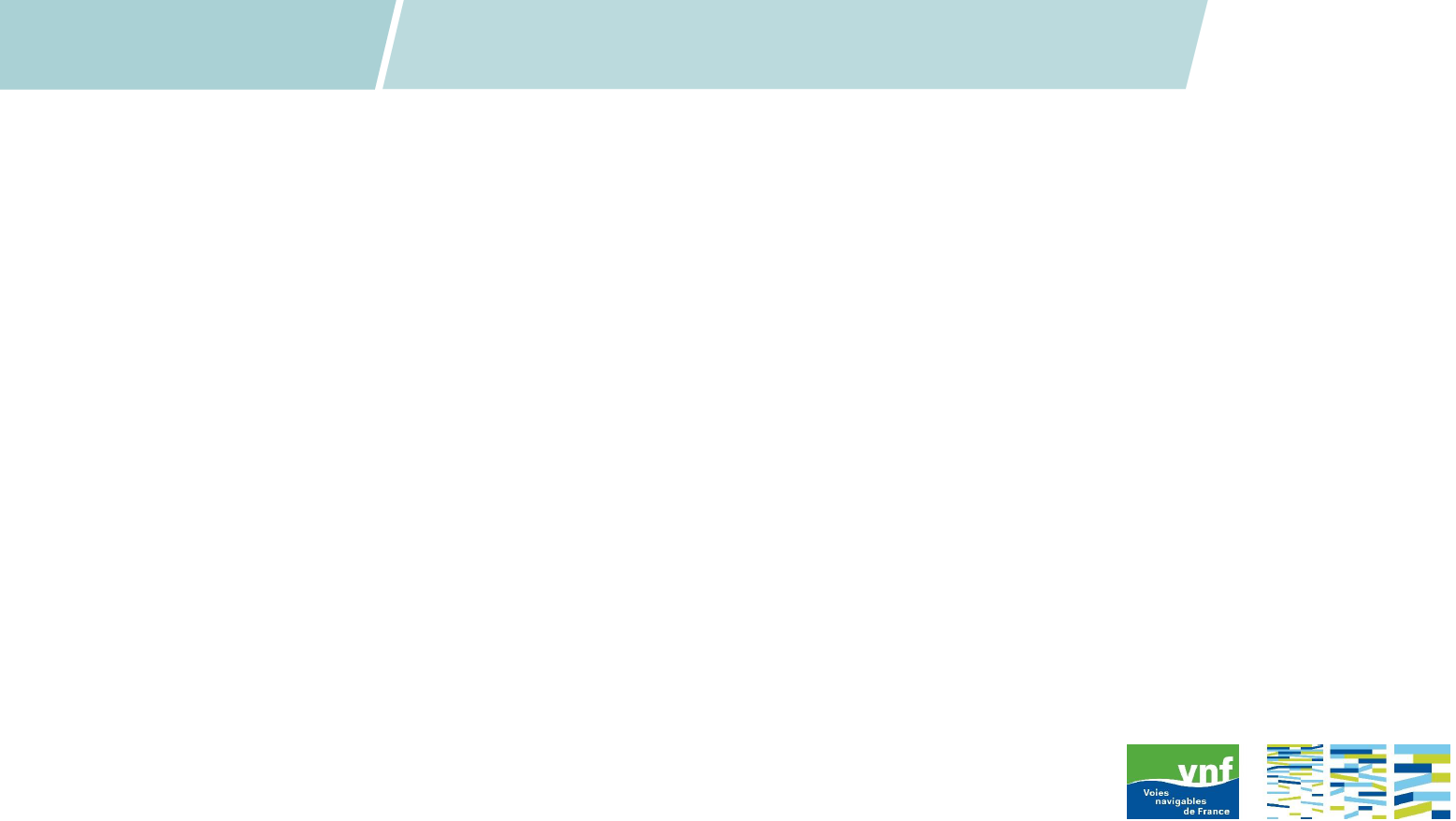 CONDITIONS D'EXPLOITATION
UTI NIVERNAIS-YONNE
*estimation du délai de maintien des conditions de navigation avant dégradation, basée sur une hypothèse de baisse immédiate de l'hydrologie
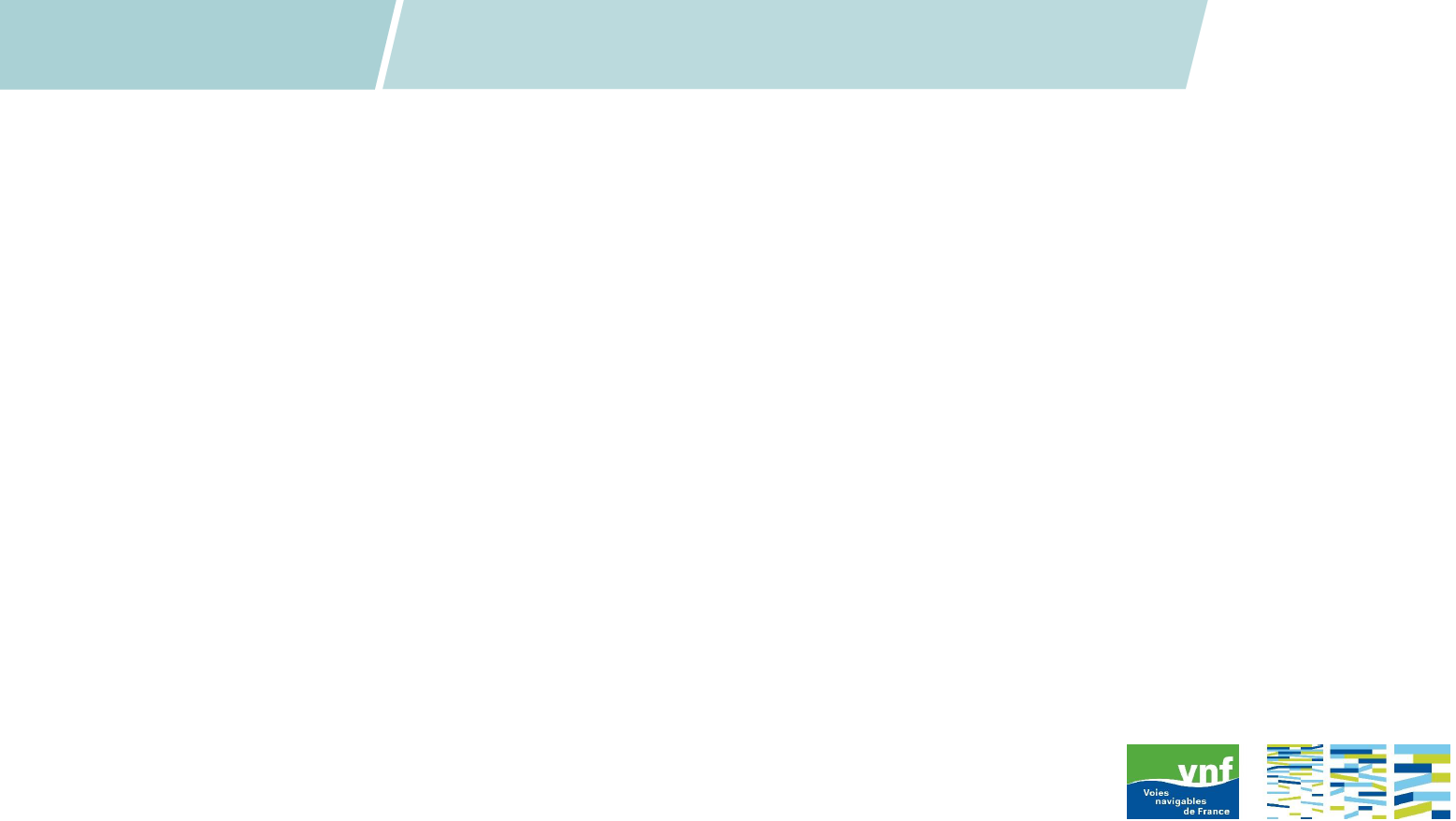 STRATÉGIE D’EXPLOITATION LIÉE 
AUX PLANTES INVASIVES
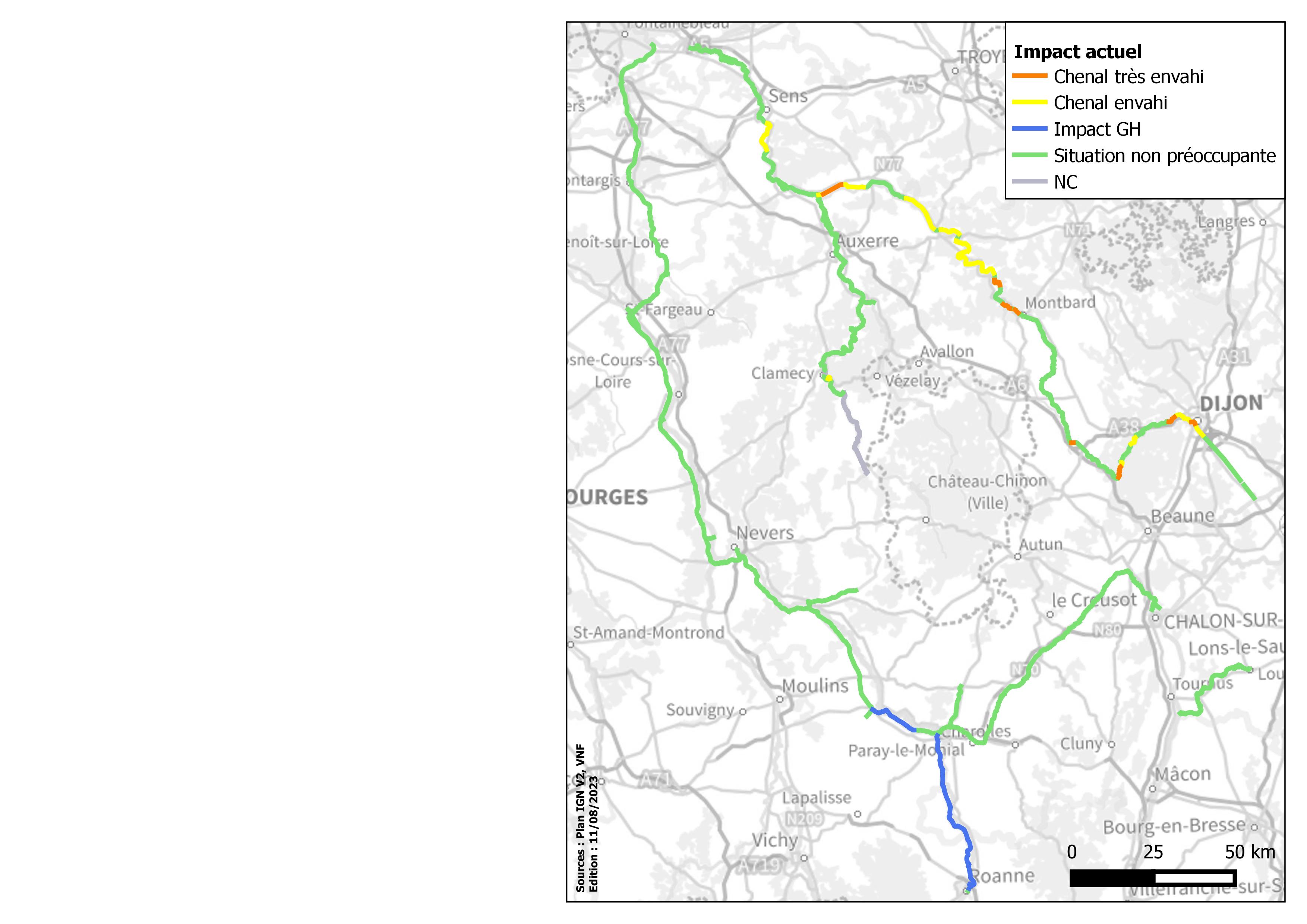 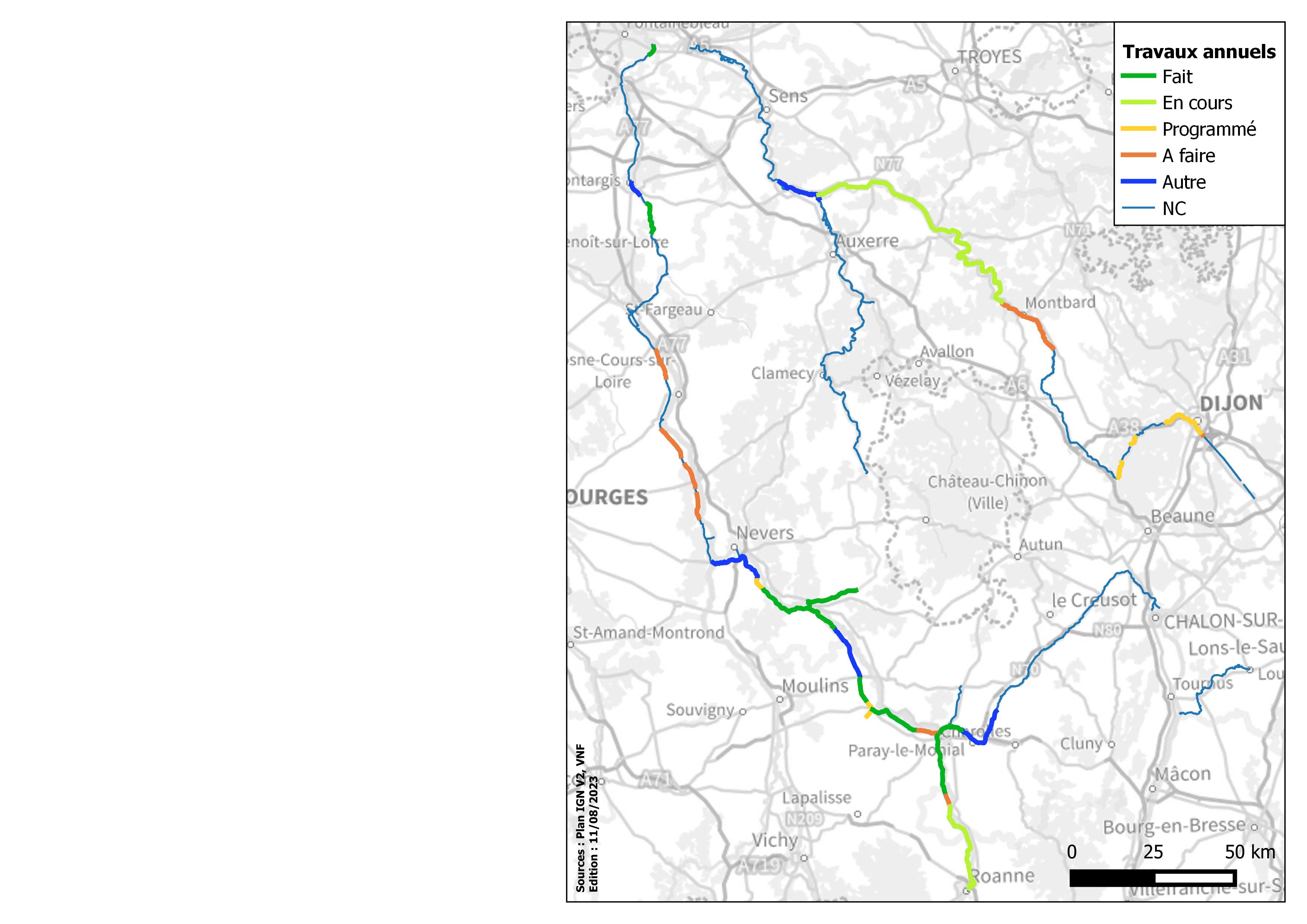 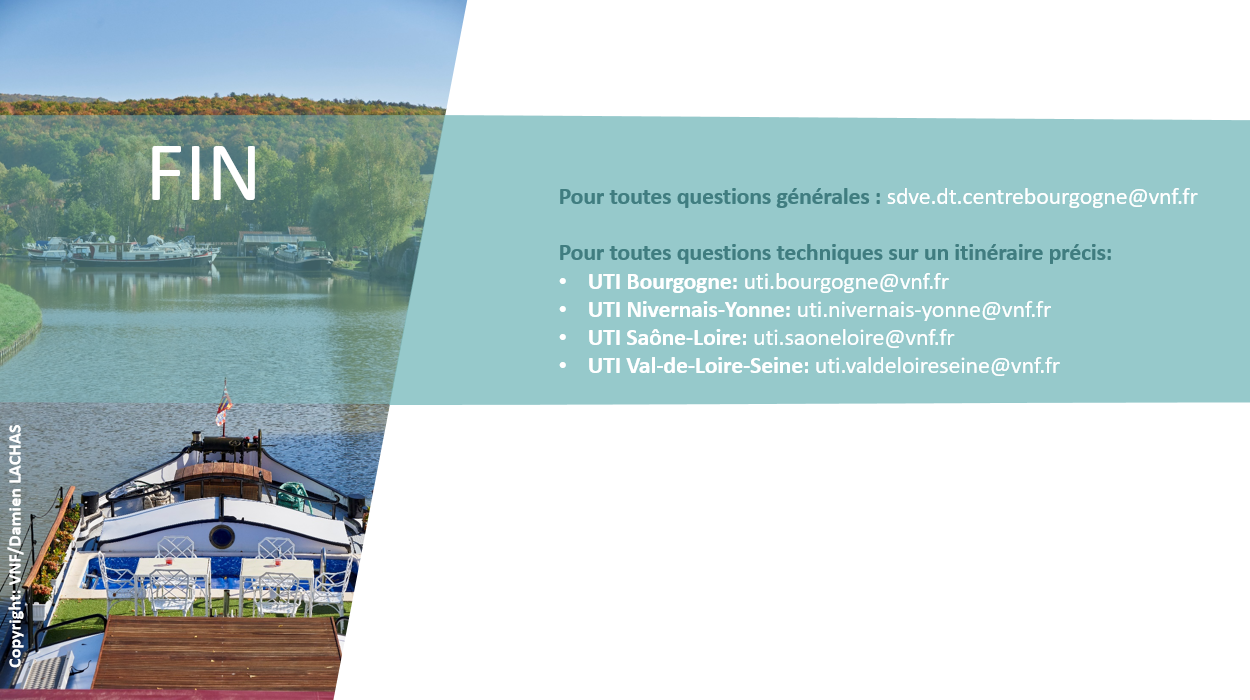 developpement.dt.centrebourgogne@vnf.fr
Date du prochaine NAVIG’INFO : 
Jeudi 31 août - 10h - en visioconférence​